!!!Warning!!!
Dit verhaal heeft veel bloed, dood en  verdriet!
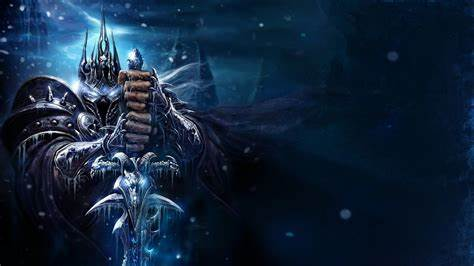 ArthasRise of The Lich King
Door RobinDeVries
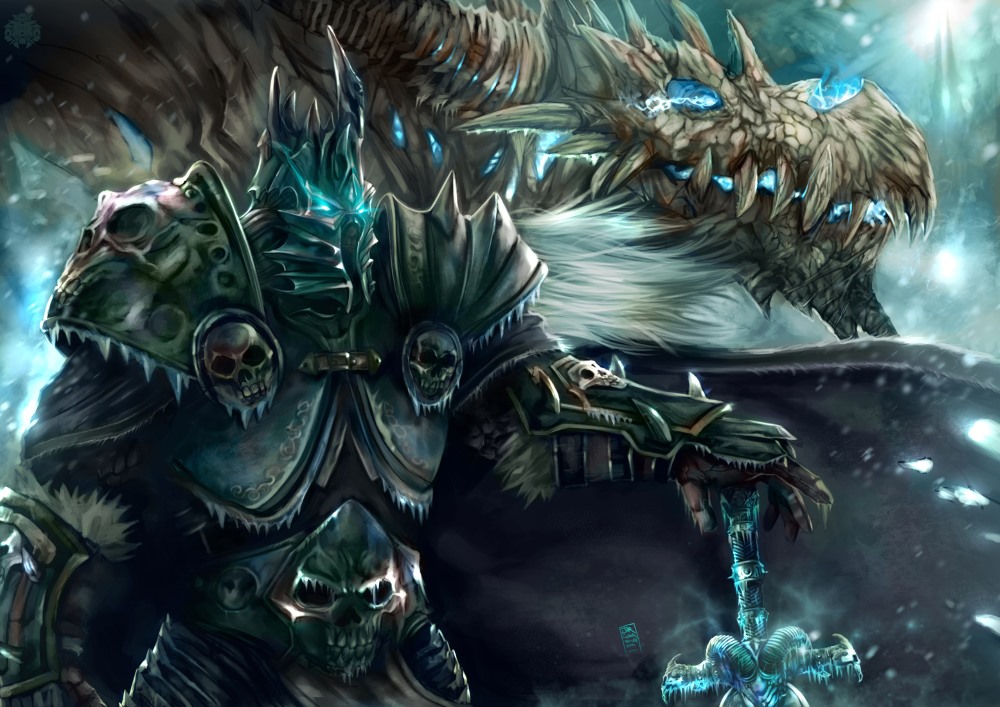 Inleiding
Karakters
Verhaal
Karakters
Arthas Menethil
Jaina Proudmoore
Uther The Lightbringer
Muradin Bronzebeard
Sylvanas Windrunner
The Culling of stratholme